AUDITING FOR SUSTAINABLE DEVELOPMENT 

Preconditions, the role and the impact of Supreme Audit Institutions in sustainable development 

3rd GALF Meeting
Austria, May 23 – May 24 2016
Aroldo Cedraz
President of Tribunal de Contas da União
(Federal Court of Accounts of Brazil)
Let’s begin...
We must recognize the efforts several countries already made in the pursuit of sustainable development

And also the UN's concern to seek the support of control entities to assist nations in achieving the Sustainable Development Goals (SDGs)
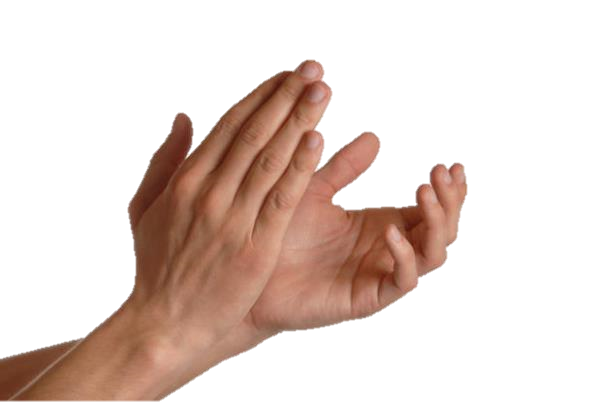 We need to ask ourselves
What can we do in order to lead governments to realign public policies towards the achievement of the SDGs?

Which goals must we pursue in the future to remain relevant and keep the positive impact of our actions?
We have come to realize that
Brazilian organizations need to evolve in the adoption of good management practices, as the low quality and failure of public services prevail
And we are aware that...
The implementation of SDGs is a challenge that requires a global partnership. What have we done so far?
Binding 2016 control actions to SDGs
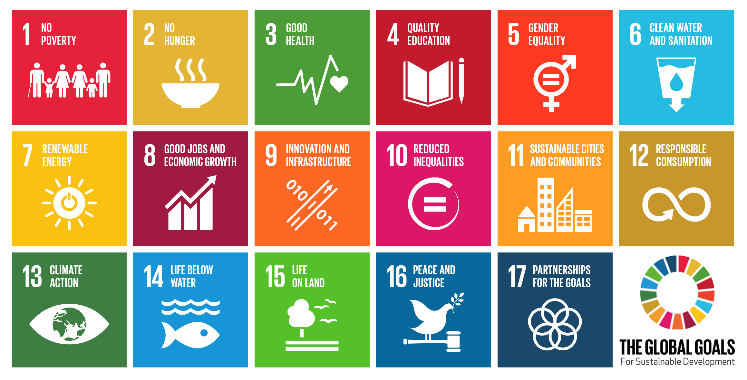 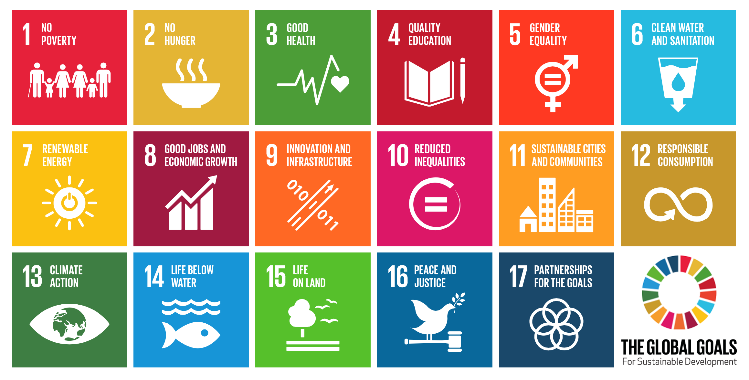 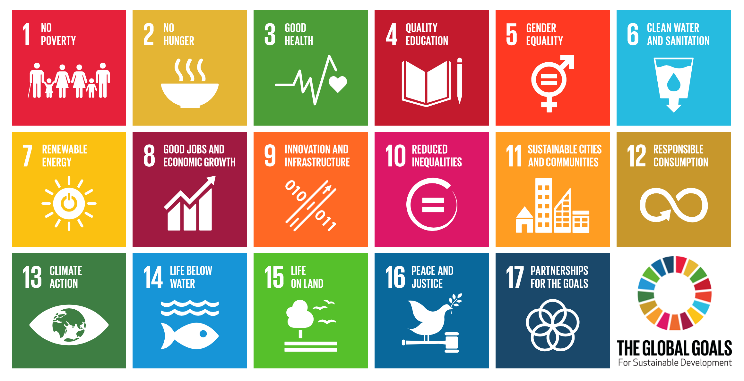 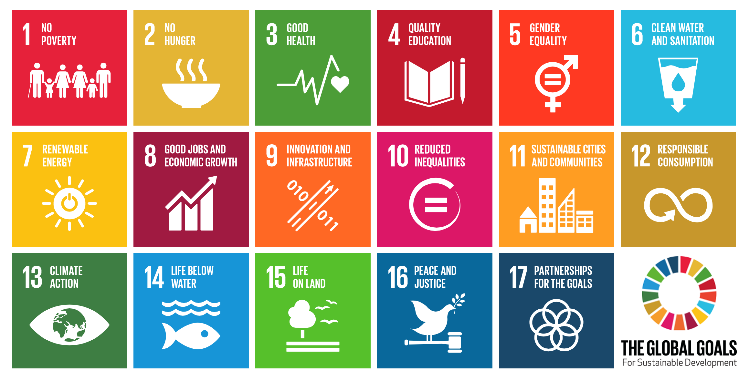 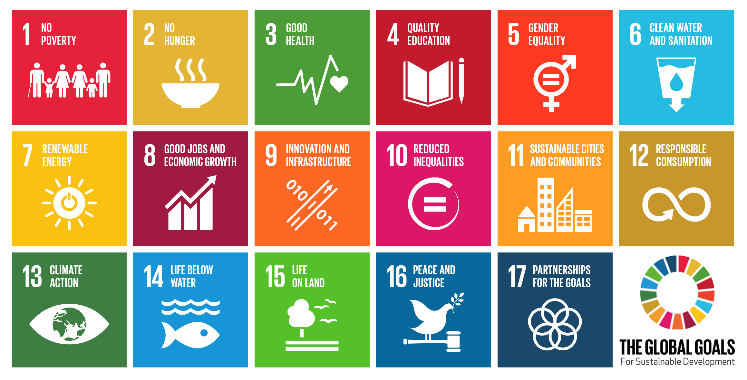 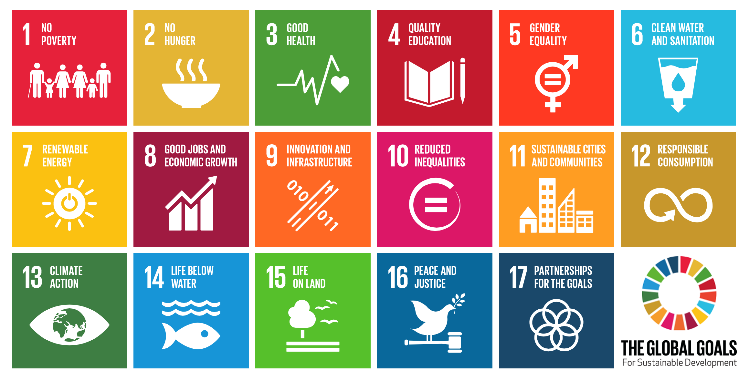 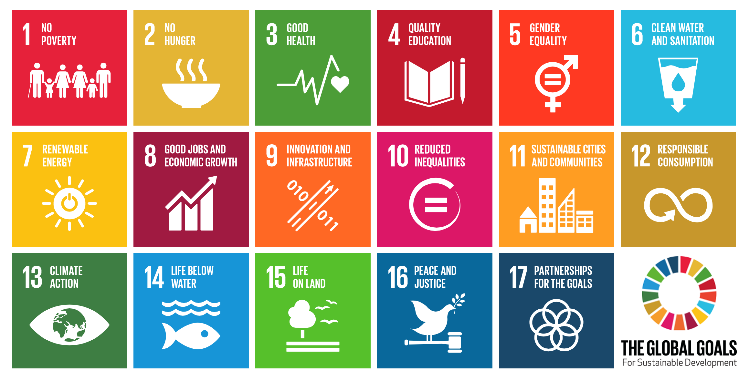 1
1
1
10
18
11
7
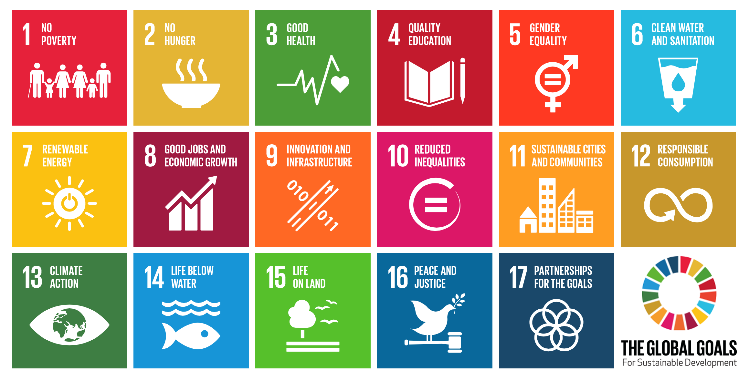 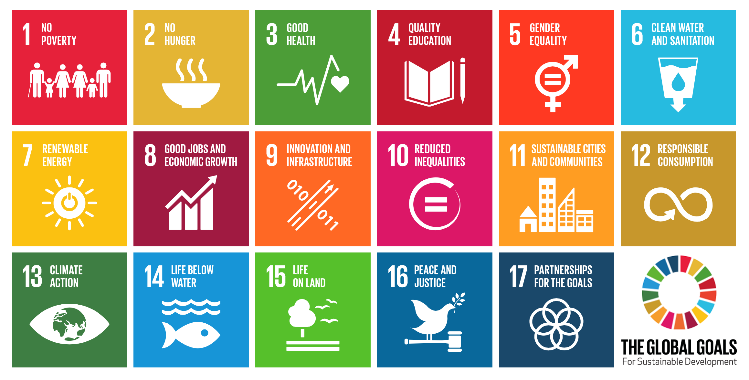 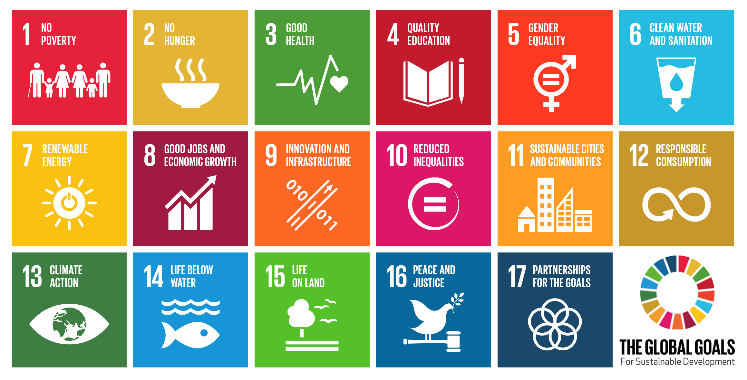 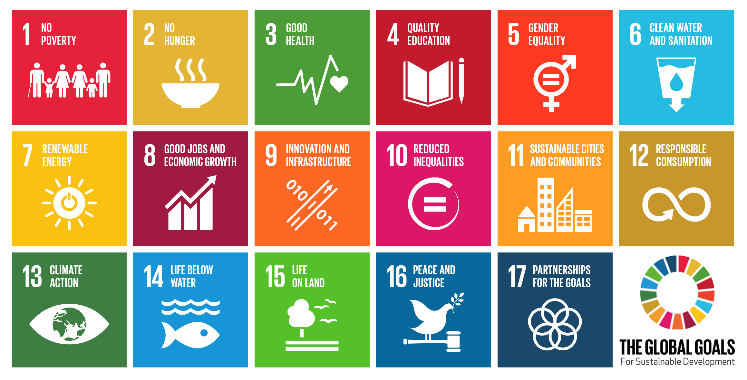 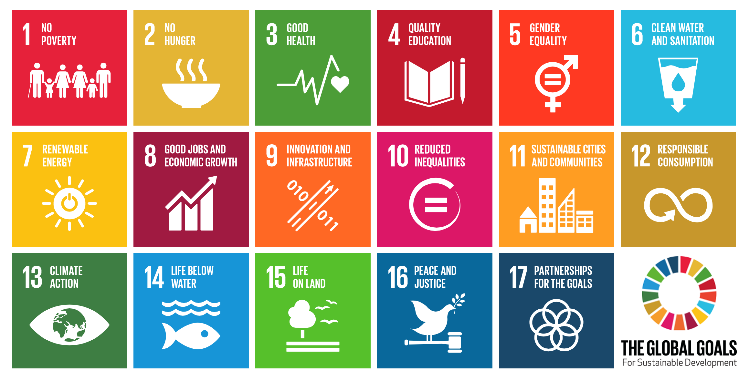 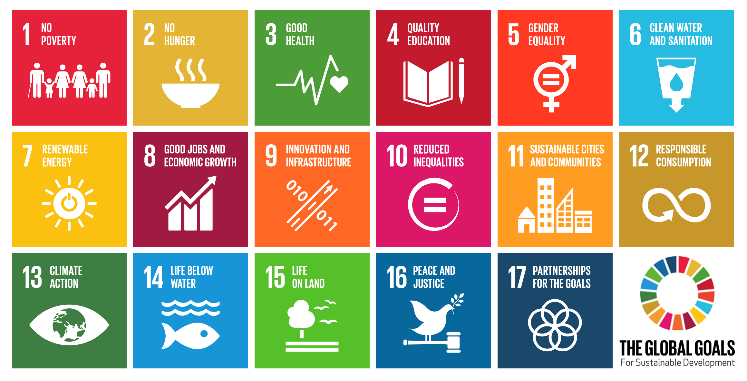 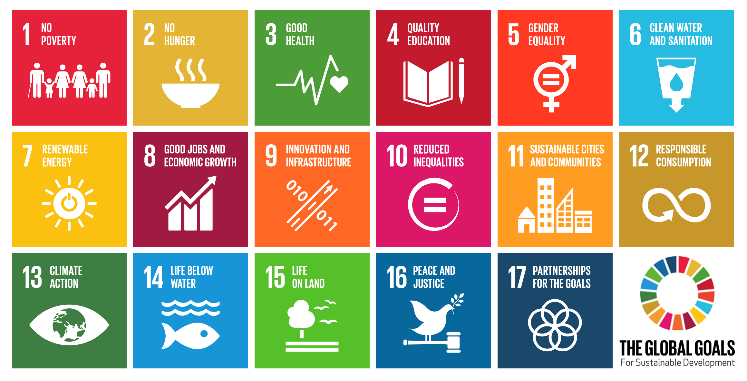 36
1
2
1
12
27
14
With these actions we intend to
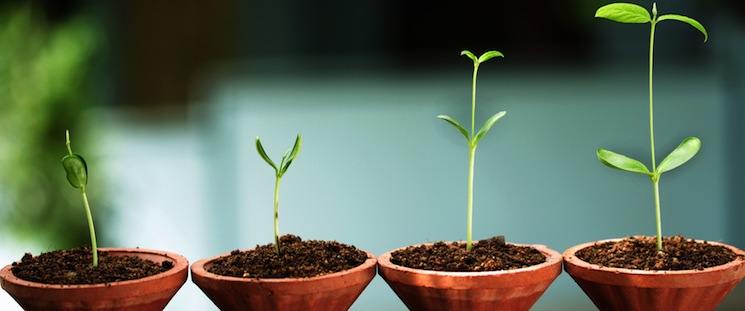 So, we have to
Promote the availability and reliability of Government information 
Improve the control actions based on risk analysis
Perform systemic diagnoses in relevant areas
Intensify national and international exchange to share better auditing practices
Improve performance and professional development management and
Encourage the use of IT as an innovation tool
[Speaker Notes: In order to fulfill such mission and achieve our vision of the future we need to generate results for society. These results are shown in the prospective outcome in our strategic map and are ...]
And when we talk about innovation
Innovation processes must be present in all institutions as a value that imputes and supports our decisions and actions

They rely on the improvement of state governance and the qualification of management processes

Some recent technological innovations of TCU:
Public work audits with the use of georeferencing tools
Applications for mobile devices
Predictive and continuous audits
Going back to the SDGs
TCU and SAIs must be capable to ensure the alignment of government actions to SDGs
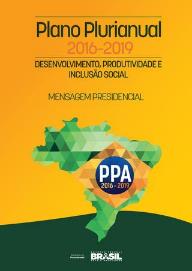 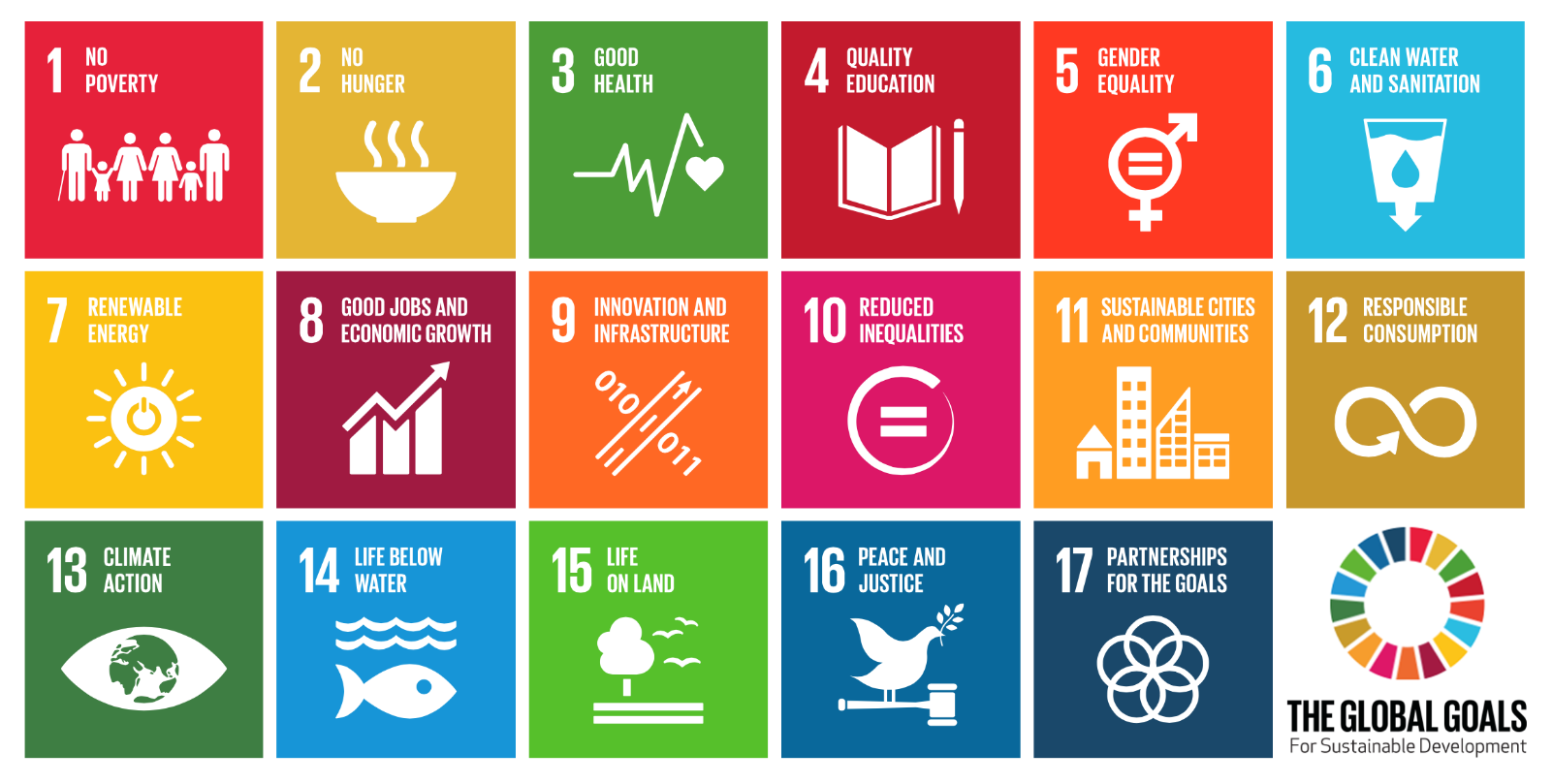 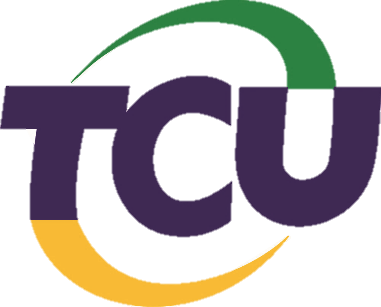 However, we face some obstacles and need to guarantee some measures to succeed in aligning government actions to SDGs
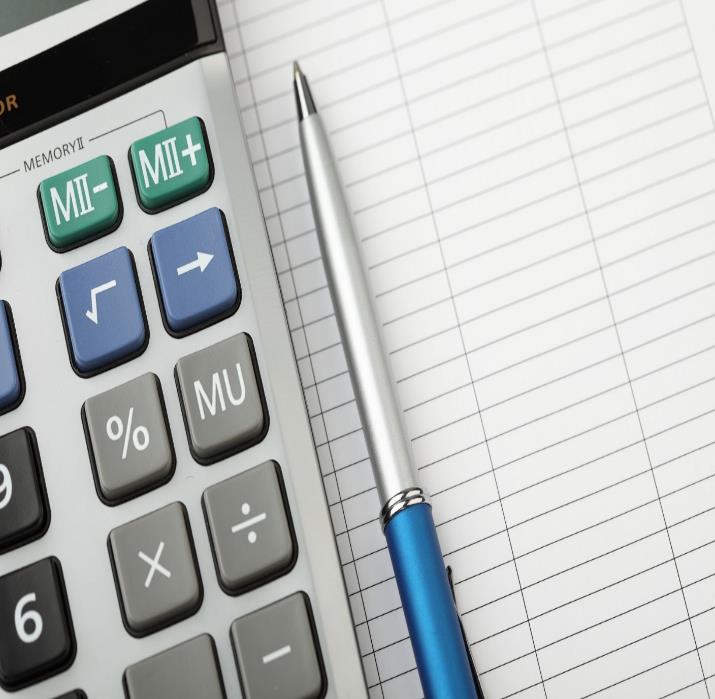 In order to achieve the expected results
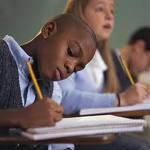 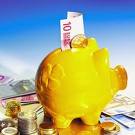 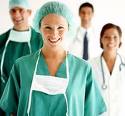 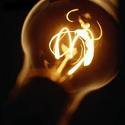 We need to leverage work processes, skills and resources.
[Speaker Notes: We know that in order to present society the results proposed by the Court it is necessary to leverage resources, skills and processes. We must aim our efforts at achieving our mission to improve government administration. Therefore, the control plan is an essential tool, because its main goal is to steer control actions into achieving the results established by TCU in its strategic planning.]
And when we talk about availability of necessary resources  to work on SDGs
We must recognize that innovation and incorporation of new technologies are necessary to enable us to do more and deliver better results

We need to improve the process of selection and planning of our work so that we can focus our efforts on issues with greater potential benefits to society
Social and Political Rights
Quality public services
So, what do we expect?
Thank you for your attention!
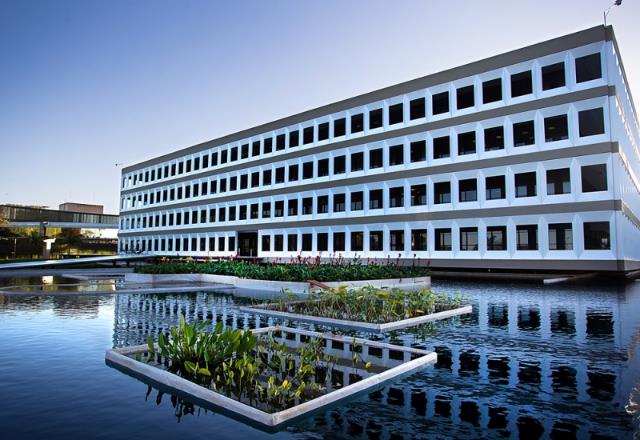 Tribunal de Contas da União – TCU
http://www.tcu.gov.br